HWRF EMC-HRD Stream 1.5 Retrospective Forecasts
EMC HWRF team
HRD Modeling team
Presented by 
Xuejin Zhang & Stanley Goldenberg
Model Configuration
High-Resolution HWRF Upgrades and Bug-fixes
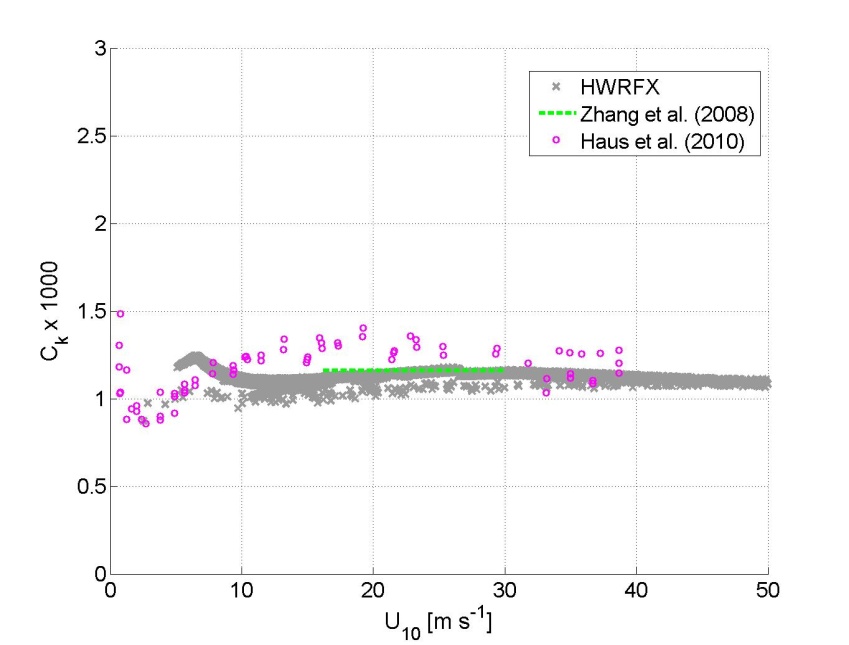 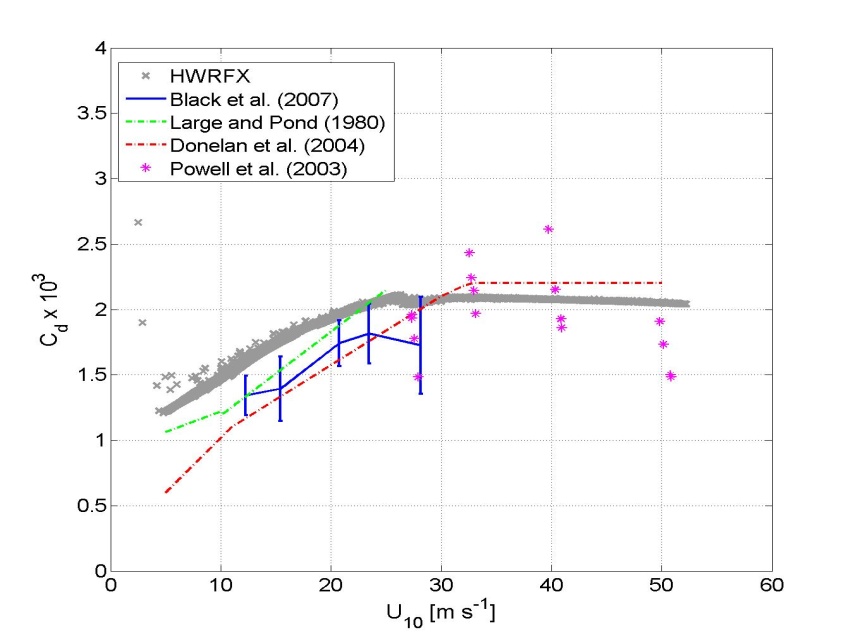 Current HWRF
Current HWRF
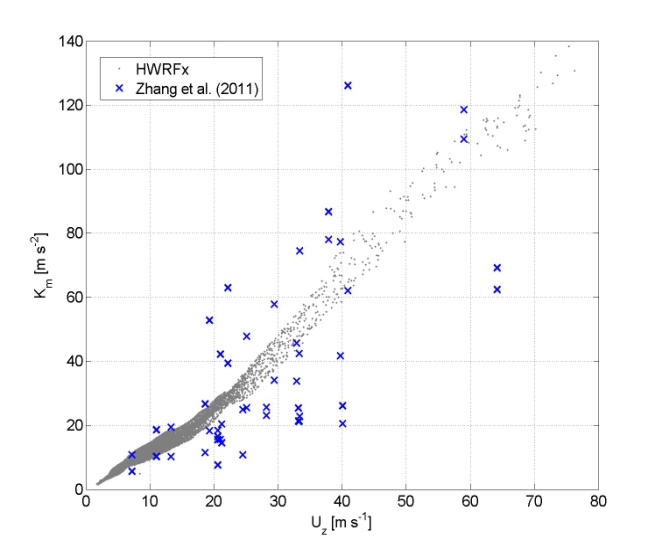 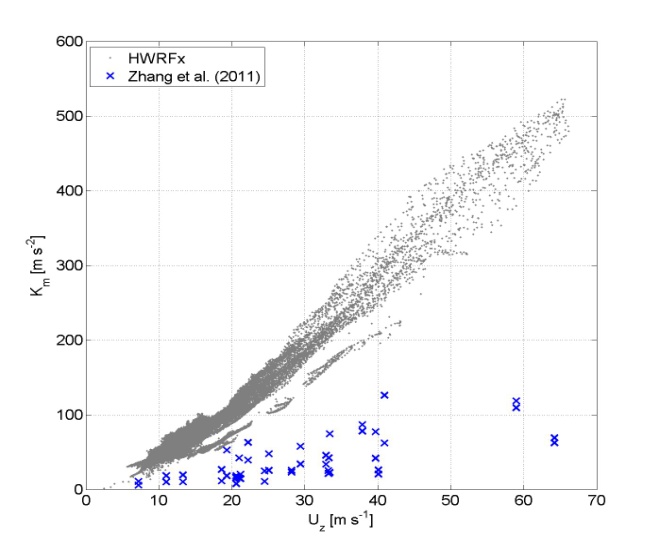 Current HWRF
Original GFS
Gopalakrishnan et al. 2011
2008/09/10 & 2010 Verifications -- Sample Sizes
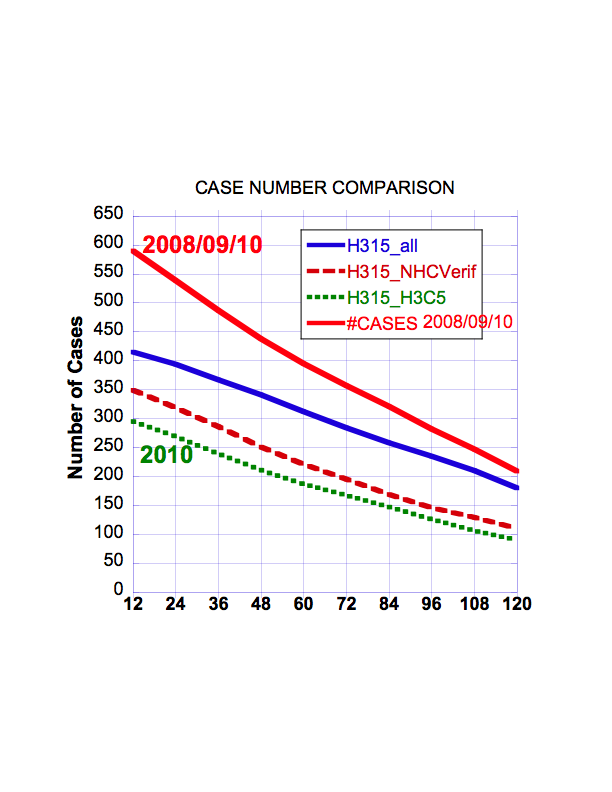 [Speaker Notes: H315: HWRFv3.2 2011 Stream 1.5 27-9-3km model
H3C5: HRD HWRF experimental 2010 version (HWRFx)
This is shown the homogeneous cases for each verification. H315_all: all H315 cases; H315_NHCVerif: homogeneous cases used in NHC verification package; H315_H3C5: homogeneous cases including H3C5 model forecasts]
Verifications – Track ForecastsHWRF (operational 27:9km), H3C5 (HWRFx 9:3km), H315 (27:9:3km), GFDL (operational 54:18:9km)
Cliper5(dotted), AVNO(dashed)
Skill vs CLP5
Absolute Errors
FSP
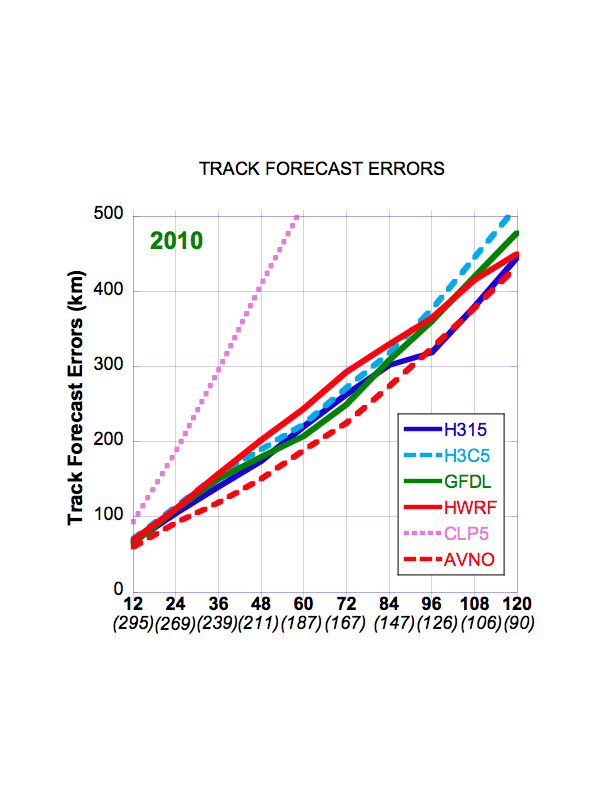 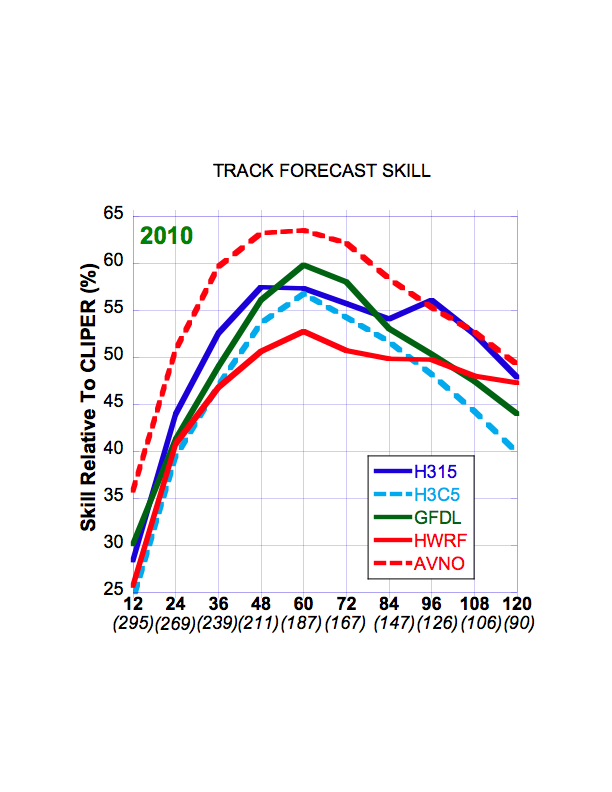 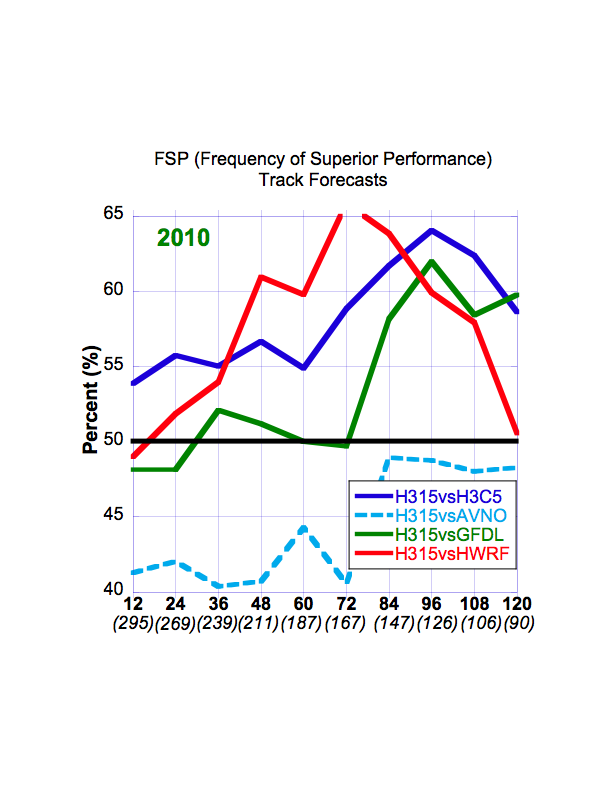 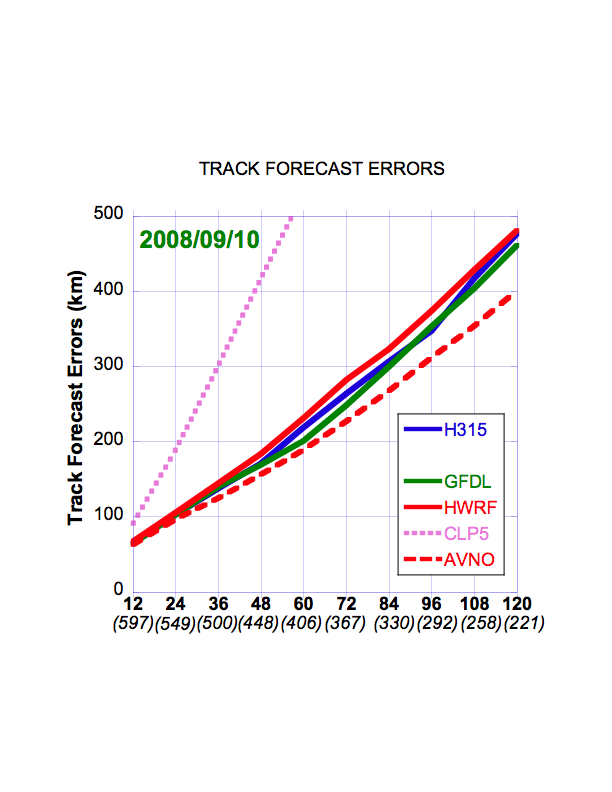 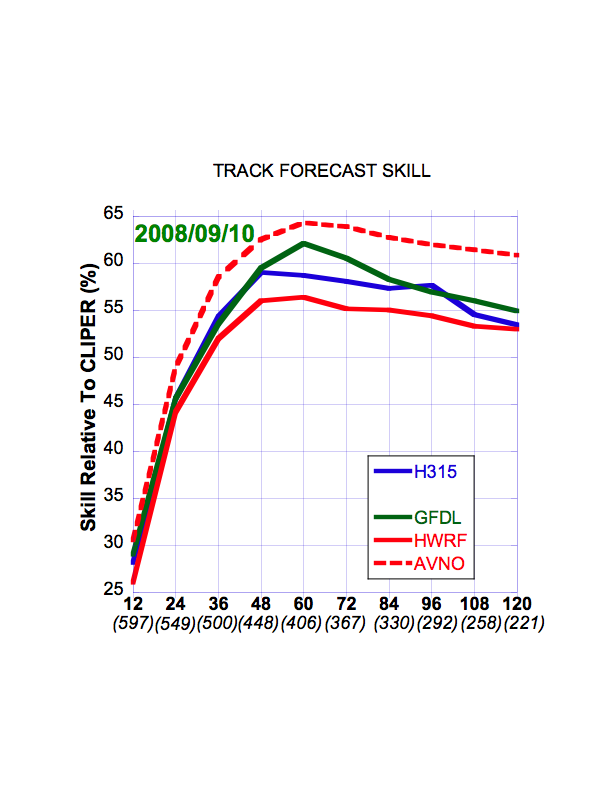 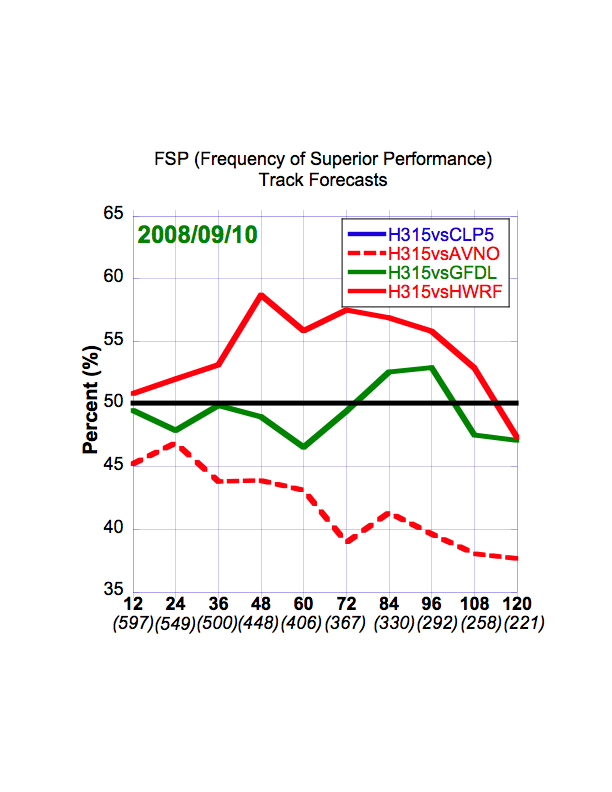 [Speaker Notes: H315: HWRFv3.2 2011 Stream 1.5 27-9-3km model
H3C5: HRD HWRF experimental 2010 version (HWRFx)
HWRF: NCEP/EMC operational HWRF 27-9km
GFDL: NCEP/EMC operational GFDL (54-18-9km). http://www.gfdl.noaa.gov/operational-hurricane-forecasting
CLP5: CLIPER5 (Climatology and Persistence model, statistical model)
AVNO: NWS Global Forecast System (GFS)
FSP: Frequency of Superior Performance. Here H315 is compared to all other models to obtain FSP (i.e. H315 vs. H3C5, H315 vs. HWRF, H315 vs. GFDL, H315 vs. CLP5, the red line didn’t show  because FSP is above 65% and above the y-axis limit). 50% is the divided line that means 50% H315 is better than the compared model; 50% worse. 55% means H315 is 55% better than the compared model and vice versa.]
Verifications – Intensity ForecastsHWRF (operational 27:9km), H3C5 (HWRFx 9:3km), H315 (27:9:3km), GFDL (operational 54:18:9km)
LGEM(solid), DSHP(dotted)
“Skill” vs DSHP
FSP
Absolute Errors
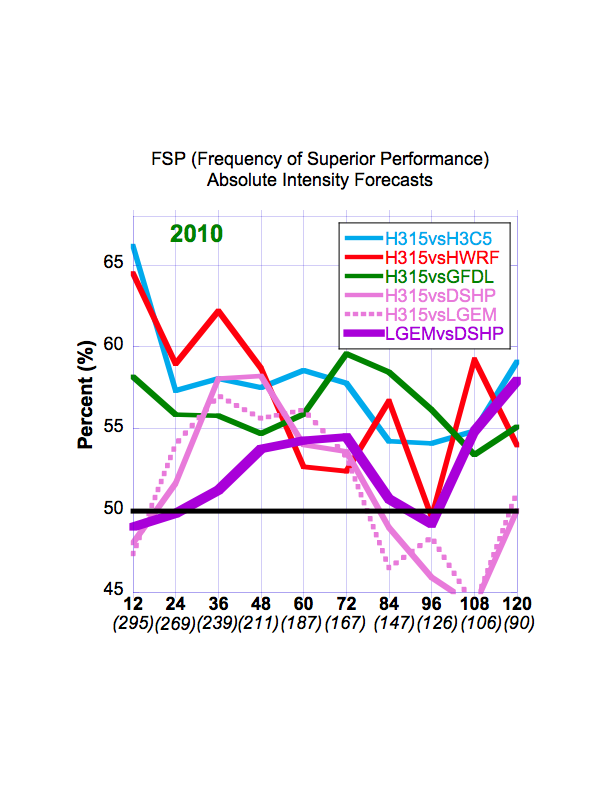 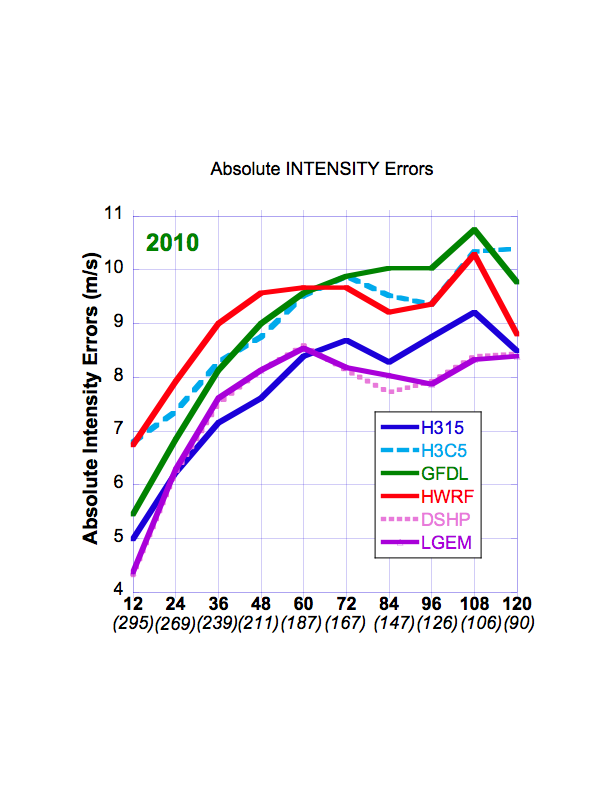 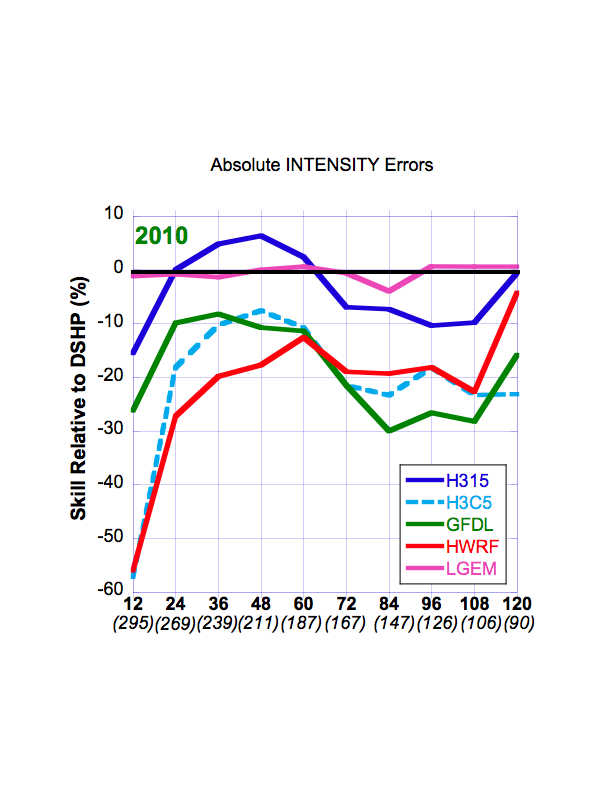 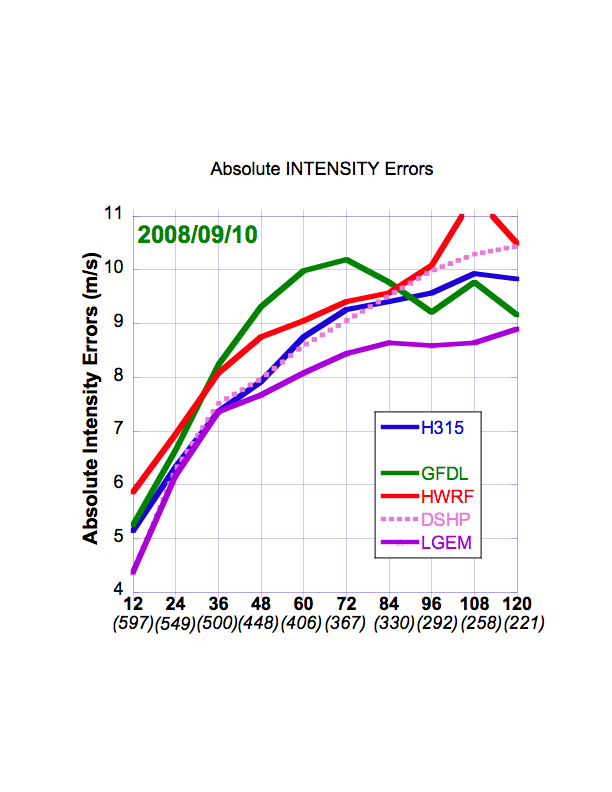 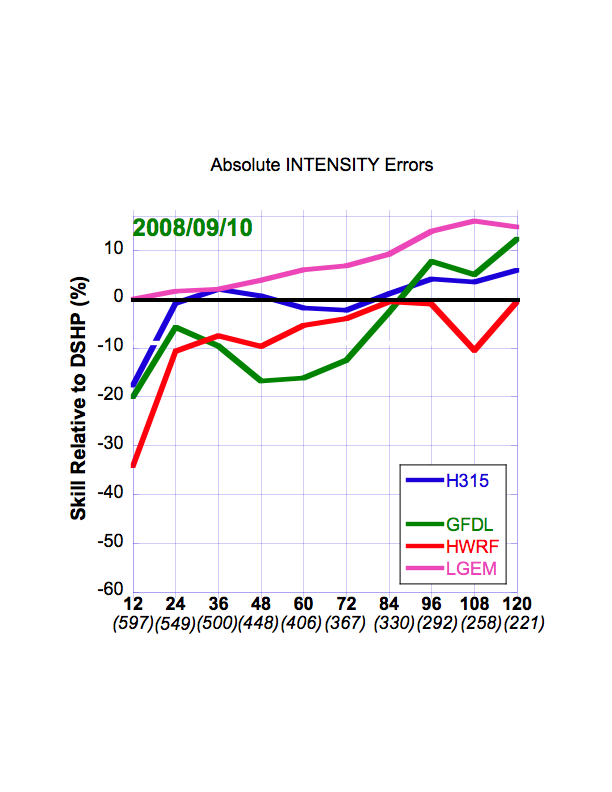 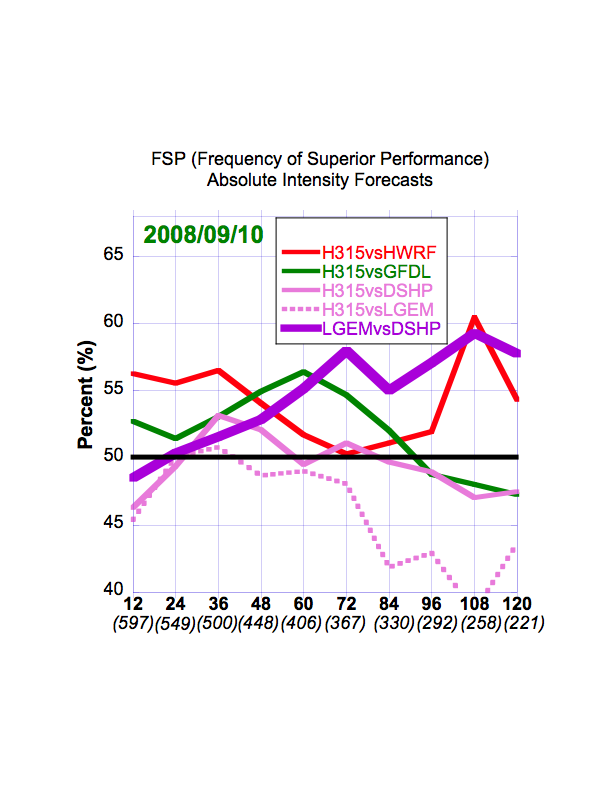 [Speaker Notes: DSHP: SHIPS with inland decay (Statistical-dynamical model)
LGEM: Logistic Growth Equation Model (Statistical-dynamical model)
FSP: all lines are H315 is compared to other models (H315 vs. H3C5, H315 vs. HWRF, H315 vs. GFDL, H315 vs. DSHP, H315 vs. LGEM) except thick purple line (LGEM vs. DSHP)]